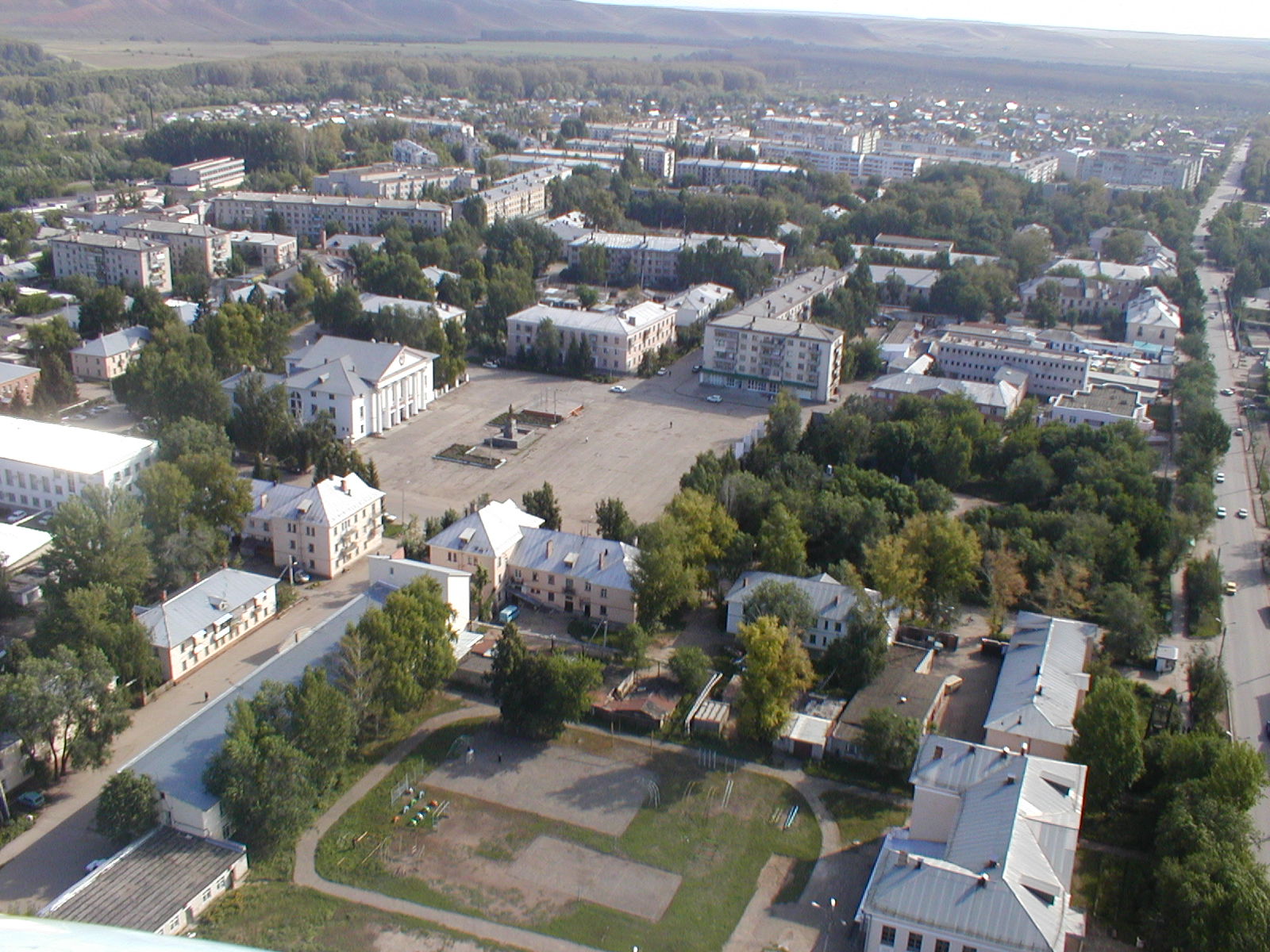 Итоги работы здравоохранения в 2017 году
Структура населения
Поступило средств на охрану здоровья
2005
Израсходовано средств
2005
Льготными медикаментами обеспечено:
Среднемесячная заработная плата
Исполнение задания по обеспечению государственных гарантий оказания населению бесплатной медицинской помощи
Диспансеризация и профосмотры
Медико-демографические показатели
Структура общей смертности
Структура смертности в трудоспособном возрасте
Кадровый состав
Кадровый состав
Показатели работы педиатрической службы
Показатели работы акушерско-гинекологической службы
Показатели работы терапевтической службы
Показатели работы терапевтической службы
Показатели работы неврологической службы
Показатели работы кардиологической службы
Показатели работы хирургической службы
Показатели работы травматологической службы
Показатели работы онкологической службы
Деятельность в структуре межмуниципального медицинского центра
1.Критерии доступности и качества медицинской помощи
2.Критерии доступности и качества медицинской помощи
3.Критерии доступности и качества медицинской помощи
Резервы по улучшению организации медицинской помощи населению
Обеспечение полной преемственности между всеми службами и подразделениями здравоохранения; 
Обеспечить качественное наблюдение «Д» группы больных, используя    эффективные современные технологии лечения и реабилитации;
Усиление роли  профилактики заболеваний среди населения особенно по социально значимым и  неинфекционным заболеваниям;
Рациональное использование специализированного коечного фонда;
Укрепление материально-технической базы здравоохранения;
Активное межведомственное взаимодействие;
Повышение ответственности медицинского работника за качество оказания медицинской помощи.
Достижение целевых критериев доступности и качества медицинской помощи на 2018 год
удовлетворенность населения медицинской помощью – 76%;
смертность населения – 13,7 на 1 тыс.;
смертность населения от болезней БСК – 591,6 на 100тыс.нас.
смертность населения от новообразований – 192,8 на 100 тыс.нас.
смертность от ИБС – 261,7 на 100 тыс. населения;
смертность от ЦВБ – 211 на 100 тыс. населения;
смертность в трудоспособном возрасте – 610 на 100 тыс. труд. населения;
смертность в трудоспособном возрасте от БСК –128 на 100 тыс. труд. населения;
доля умерших в труд. возрасте на дому – не более 42%
смертность от туберкулёза - не более 12,1 на100тыс.
материнская смертность – не более 5,2 на 100 тыс. родившихся живыми;
младенческая смертность – 6,1 на 1000 род. живыми;
доля умерших детей в возрасте до 1 года на дому – 11,4%;
смертность детей от 0 до 4 лет – не более 185 на 100тыс.нас.
доля умерших на дому до 4 лет – не более 14,9%
смертность детей в возрасте от 0 до 17 лет – 79 на 100 тыс.
доля умерших на дому до 17 лет – 11,3%
Достижение целевых критериев доступности и качества медицинской помощи на 2018 год
доля больных злокачественными новообразованиями состоящих на учете 5 лет и более – не менее 53,2%
доля впервые выявленных случаев злокачественных новообразований на 1 – 2 ст.  – не менее 59,6%
доля впервые выявленного фиброзно – кавернозного туберкулеза – не более 0,83%
доля пациентов с ОИМ, которым проведен тромболизис – не менее 22%
кол-во тромболизисов проведенных СМП – не менее 6% на 100 пациентов с ОИМ
кол-во обоснованных жалоб – не более 250,  в т.ч. на отказ в мед. помощи – не более 25 (по Самарской области)
обеспеченность врачами не менее 34,5 на 10 тыс., из них в амбулаторных условиях не менее 18,5, в стационарах не менее 13,2 на 10 тыс. населения
обеспеченность средними мед.работниками – 76,7 из них в амбулаторных условиях – 36,2, в стационарных – 34,7
Достижение целевых критериев доступности и качества медицинской помощи на 2018 год
средняя длительность лечения в стационарах не более 11,2 дня.
полнота охвата детей профосмотрами – не менее 91%
число сельских жителей которым оказана СМП – 236 на 1тыс.
доля расходов на стационаро-замещающюю помощь – 8,2%
доля расходов на неотложную помощь – 2,4%
доля пациентов с ОИМ госпитализированных в первые 12 часов – не менее 56%
доля пациентов с острыми цереброваскулярными болезнями госпитализированных в первые 6 часов – 35%
доля пациентов с острым ишемическим инсультам которым проведен тромболизис в первые 6 часов – не менее 96%
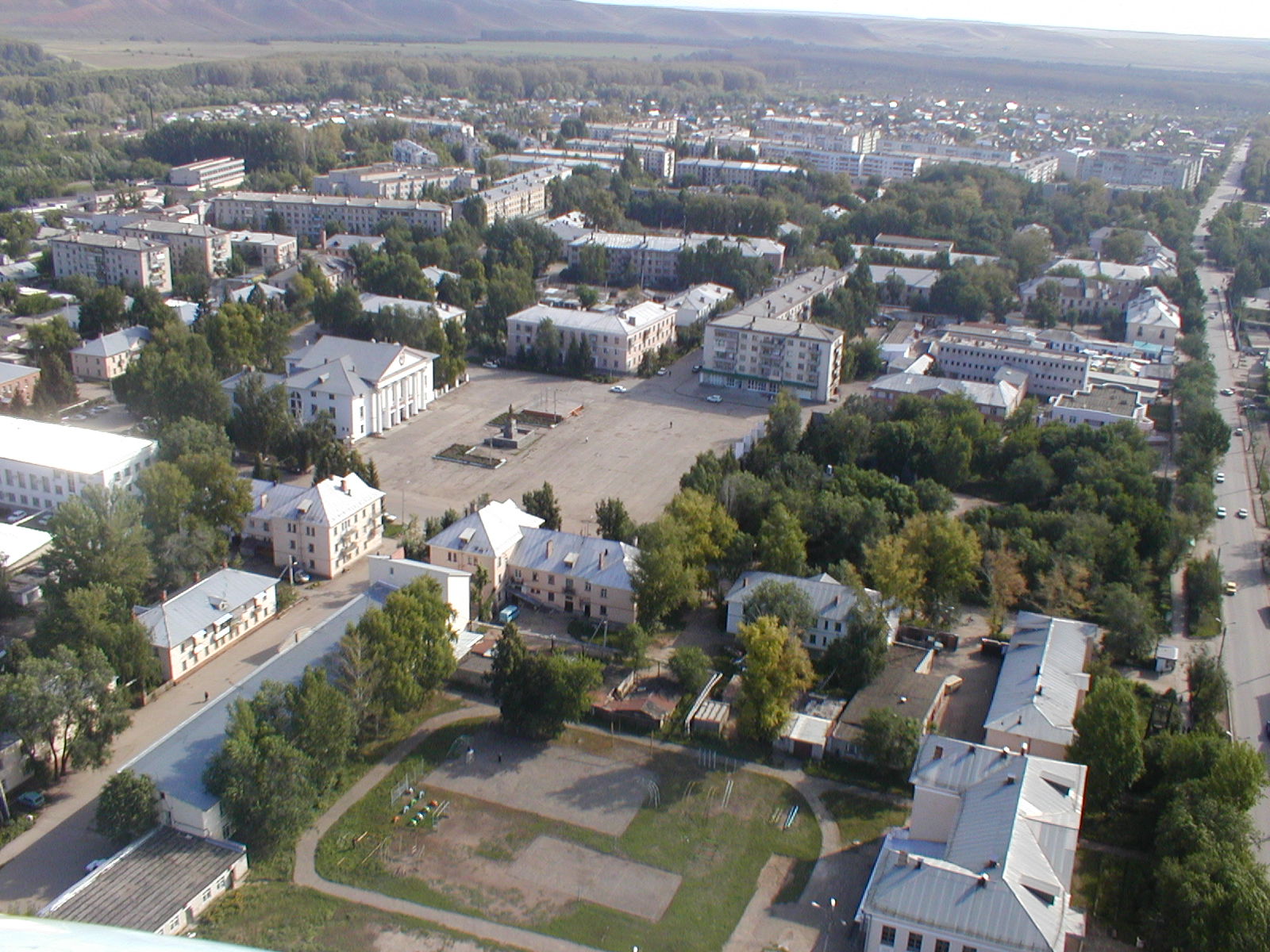 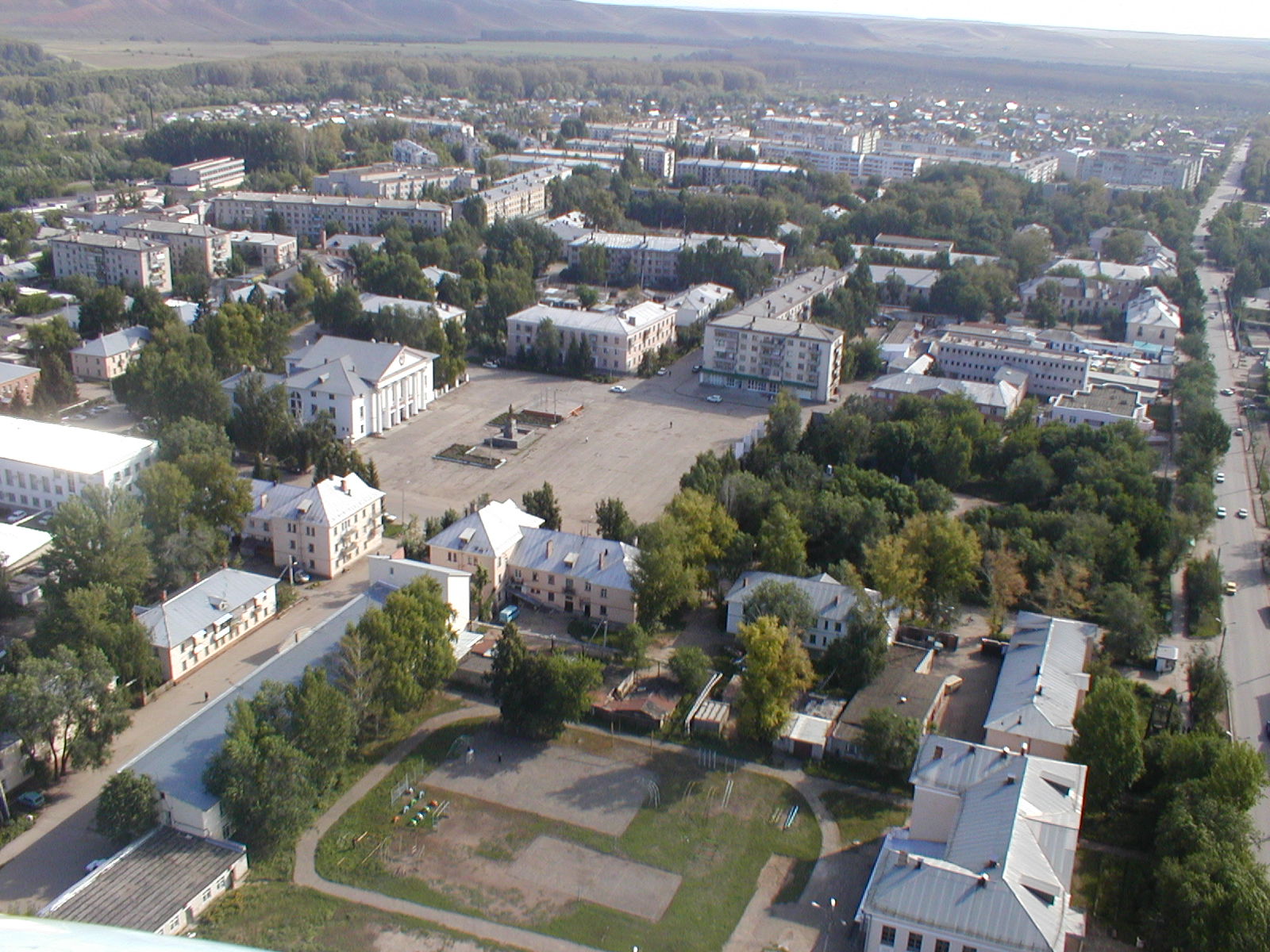 Спасибо за внимание!